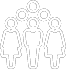 Kärkimedian digilukijat
Kärkimedian digitaaliset kanavat tavoittavat valtavan yleisön viikossa; 2,9 miljoonaa lukijaa. Kun tavoitetaan näin suuri osa suomalaisista, profiili luonnollisesti vastaa hyvin pitkälle koko väestön profiilia. Joitain korostumia digilukijoiden osalta kuitenkin löytyy.
Digilukijoiden profiili
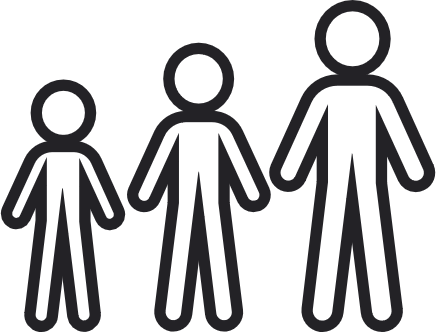 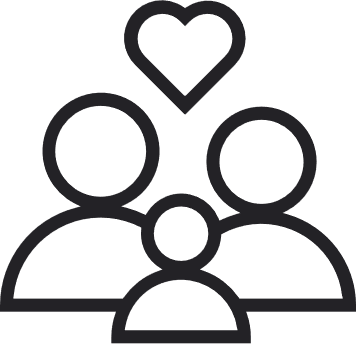 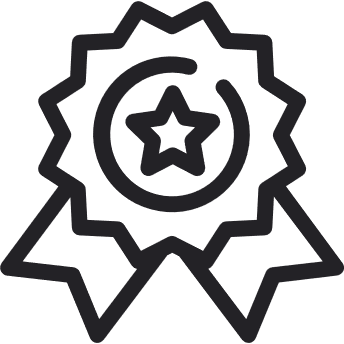 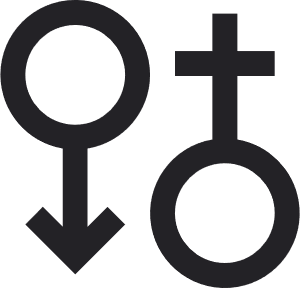 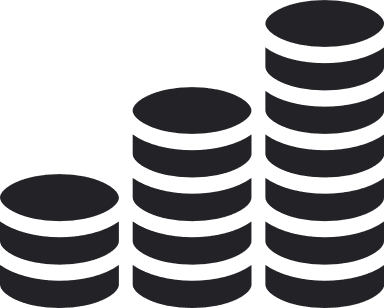 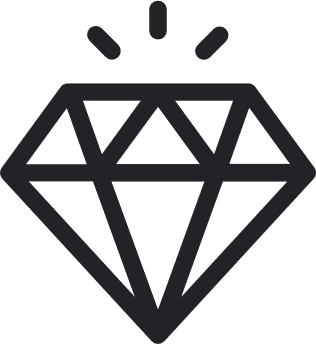 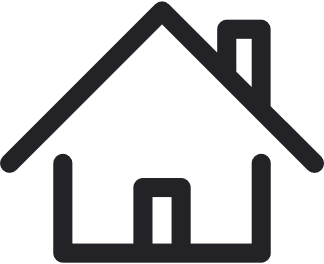 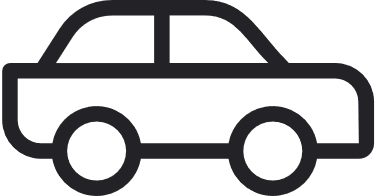 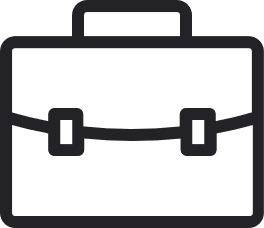 KMT 2023
Digilukijoissa viikoittain
Est. 2 931 000
Digilukijoiden profiili
KMT 2023
Korostuu suhteessa väestöön
Kärkimedian digilukijoista
Kärkimedian digilukijoissa korostuvat 
30-50-vuotiaat, korkeasti koulutetut,
lapsiperheet, päättäjät ja hyvätuloiset.
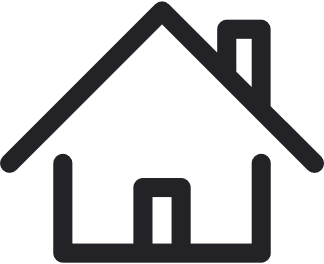 1 356 300 omakotiasujaa


2 527 600 asuu taloudessa, jossa auto


1 012 100  asuu lapsiperheessä


816 000  päättäjää

730 200 aikoo hankkia säästämisen tai sijoittamisen tuotteita tai palveluita
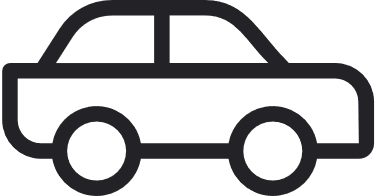 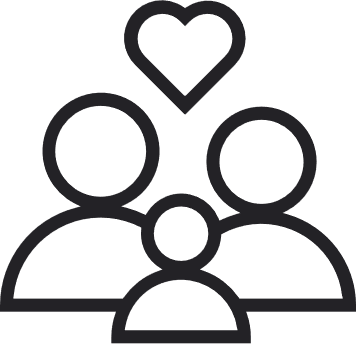 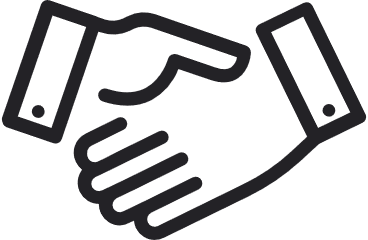 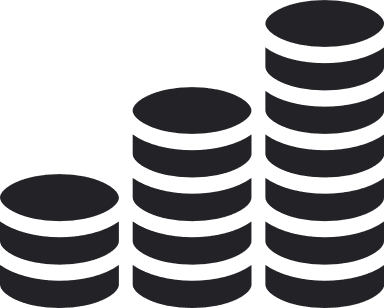 KMT 2023
Digikanavien lukijoissa viikoittain
Digilukijoiden kiinnostuksen kohteet
KMT 2023
Digilukijoiden ostoaikeet / 12 kk
KMT 2023
Digilukijoiden ostoaikeet / 12 kk trendi
KMT 2023, 2022, 2021
Suunnitellut suuremmat hankinnat ja palveluiden vaihtoaikeetKärkimedia digilukijat viikko (est. 2 931 000)
KMT 2023
Suunnitellut suuremmat hankinnat ja palveluiden vaihtoaikeetKärkimedia digikanavien viikkolukijat (est. 2 398 000)
KMT 2022
Verkko-ostaminenKärkimedia digilukijat viikko (est. 2 931 000)
KMT 2023
Verkko-ostaminenKärkimedia digikanavien viikkolukijat (est. 2 398 000)
KMT 2022
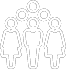 Kärkimedian näköislehden lukijat
Näköislehden ja painetun lehden lukeminen on hyvin samanlaista ja poikkeaa verkkosivujen lukemisesta.
Näköislehden lukeminen painottuu aamuun ja iso osa lukijoista lukee lehden kerralla. Näköislehti luetaan yhtä yleisesti matkapuhelimella tai tietokoneella. Myös tabletilla lukevia on lähes yhtä paljon.
Näköislehden lukijoiden profiili
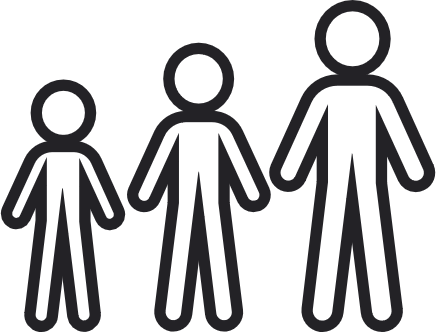 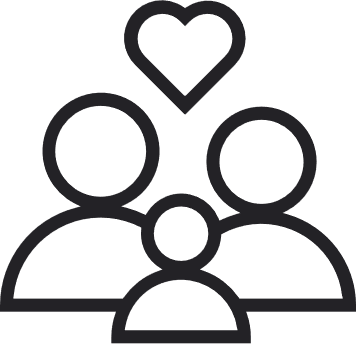 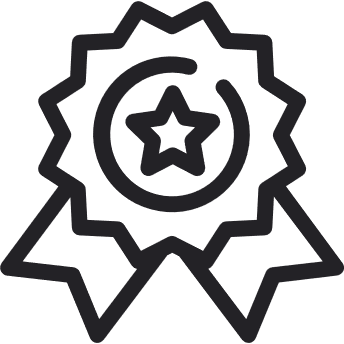 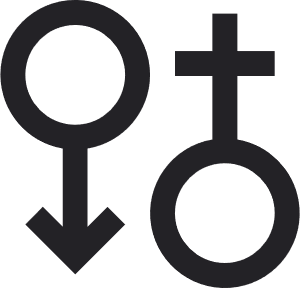 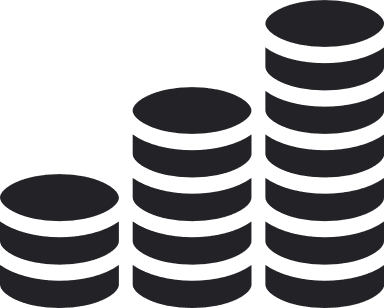 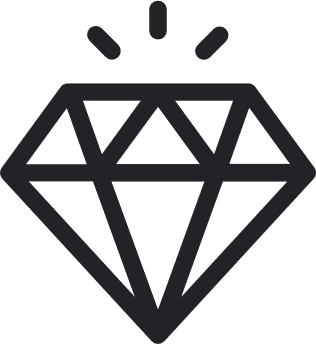 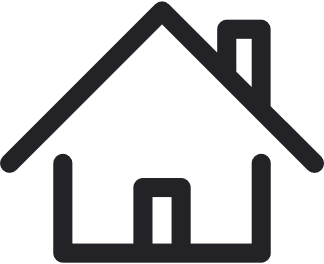 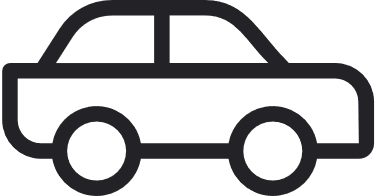 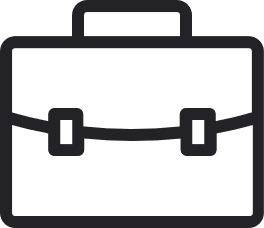 KMT 2023
Näköislehden lukijoissa viikoittain
Est. 652 300
Printtilukijoiden profiili
KMT 2023
Korostuu suhteessa väestöön
Näköislehden lukijoiden kiinnostuksen kohteet
KMT 2023
Näköislehden lukijoiden ostoaikeet / 12 kk
KMT 2023
Näköislehden lukijoiden ostoaikeet / 12 kk
79% 
ostanut tuotteita tai palveluita verkosta
KMT 2022
Suunnitellut suuremmat hankinnat ja palveluiden vaihtoaikeetKärkimedia näköislehden viikkolukijat (est. 652 300)
KMT 2023
Suunnitellut suuremmat hankinnat ja palveluiden vaihtoaikeetKärkimedia näköislehden lukijat (est. 417 000)
KMT 2022
Verkko-ostaminenKärkimedia näköislehden viikkolukijat (est. 652 300)
KMT 2023
Verkko-ostaminenKärkimedia näköislehden lukijat (est. 417 000)
KMT 2022
Painettua- ja näköislehteä lukee suuri enemmistö aamuisin ennen klo 9.00. Verkkosivuja luetaan tasaisesti pitkin päivää iltamyöhään asti.
Näköislehden keskimää-räinen lukuaika
33 MIN
%
Mihin aikaan luet yleensä omaa sanomalehteäsi painettuna lehtenä / digitaalisena verkkosivuilta tai sovelluksesta (muuna kuin näköislehtenä) / näköislehtenä ARKISIN (MA-PE) ? Jos luet lehteä useampaan kertaan, merkitse kaikki kellonajat, jolloin lehteä yleensä luet. -> Osuudet laskettu lehteä arkisin lukevien keskuudesta.
Lähde: Kärkimedian lukemistutkimus 2022
Viikonloppuisin lehti luetaan hieman myöhemmin kuin arkisin.
Näköislehden keskimää-räinen lukuaika
38 MIN
%
Mihin aikaan luet yleensä omaa sanomalehteäsi painettuna lehtenä / digitaalisena verkkosivuilta tai sovelluksesta (muuna kuin näköislehtenä) / näköislehtenä (LA-SU)? ? Jos luet lehteä useampaan kertaan, merkitse kaikki kellonajat, jolloin lehteä yleensä luet. * -> Osuudet laskettu lehteä viikonloppuisin lukevien keskuudesta
Lähde: Kärkimedian lukemistutkimus 2022
Verkkosivujen/sovelluksen ja näköislehden lukemistavat ovat erilaiset. Verkkosivuja luetaan monta kertaa päivässä kun taas näköislehden lukee moni yhdeltä istumalta
Kuinka usein sinulla on tapana lukea oman sanomalehtesi verkkosivuja tai sovellusta (muuta kuin näköislehteä) / näköislehteä?
Verkkosivuja tai sovellusta luetaan selvästi yleisimmin puhelimella. Näköislehden lukeminen jakaantuu tasaisemmin eri laitteiden kesken.
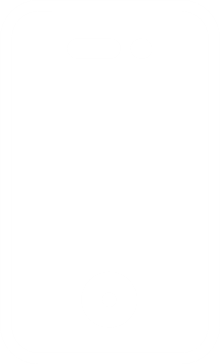 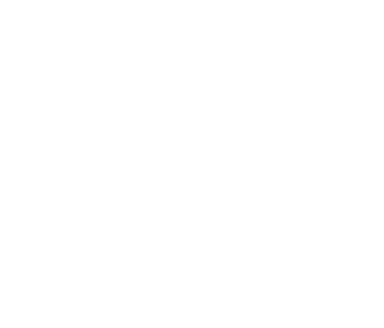 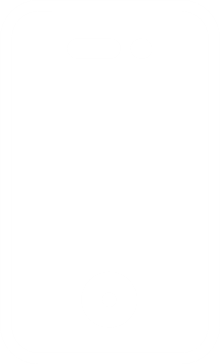 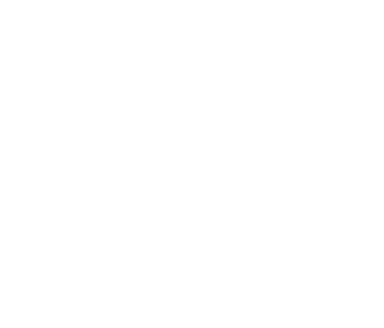 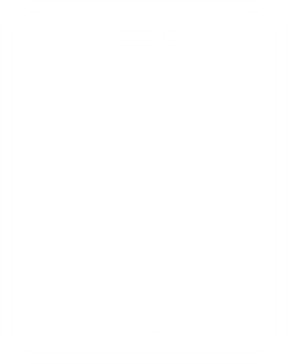 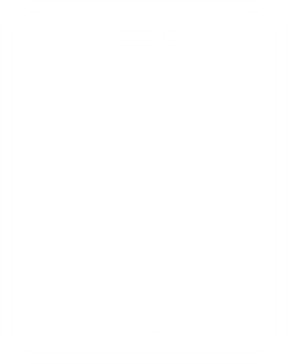 Millä laitteella luet oman sanomalehtesi verkkosivuja tai sovellusta (muuta kuin näköislehteä)? Voit valita monta vaihtoehtoa.
Millä laitteella luet oman sanomalehtesi näköislehteä? Voit valita monta vaihtoehtoa.Lähde: Kärkimedian lukemistutkimus 2022
Lehden yleisimmin luetut osiot ovat kotimaa, kaupunki / paikallisuutiset ja ulkomaan uutiset
OSIOIDEN LUKEMINEN
% näköislehteä lukevista
%
Mitä seuraavista osioista tai aihepiireistä sinulla on tapana lukea omasta sanomalehdestäsi (painetusta lehdestä, verkkosivuilta tai näköislehdestä)?
Lähde: Kärkimedian lukemistutkimus 2022
Miksi näköislehteä luetaan?
Vertailu painettuun lehteen
Miksi lukee näköislehteä?
Vertailu verkkosivuihin tai sovellukseen
Sanomalehti on kätevämpi lukea läppäristä aamukaffetta hörppiessä.
Rauhassa aamukahvin kanssa ja silloin kun haluan lukea lehden tarkemmin luen sen näköislehtenä tietokoneelta.
Näköislehdestä löytää tietyt aiheet helposti. Lisäksi on kiva lukea taitettua (siis jutut ja kuvat aseteltu harkiten) juttua/artikkelia/reportaasia/lehteä.
Silloin kun lehti jää saapumatta.
Silloin kun painettua lehteä ei ole ehtinyt hakemaan laatikosta tai se ei ole ko. päivänä ilmestynyt.
Reissussa tai aikaisina työaamuina kun ei ehdi hakea paperilehteä postilaatikosta.
Siellä ei ole ärsyttäviä vilkkuvia mainoksia, kuten sovelluksessa tai verkkolehdessä
Osittain pakko, sunnuntain lehteä ei kanneta. Digilehteä ei tule luetuksi yhtä tarkkaan, kuin paperilehden.
Perinteistä hyvää journalisimia perinteisessä muodossa, mutta kätevämmällä käyttöliittymällä. Lukeminen on mahdollista vaikka milloin ja melkein vaikka missä.
Näköislehdessä näkee uutisten sijainnin lehdessä sekä koon - näkee uutisten mittasuhteet ja prioriteetit selkeämmin
Paperinen tulisi vain 3 kertaa viikossa kannettuna, uutiset olisivat jo vanhoja lehden tultua kotiin.
Posti tulee  myöhään iltapäivällä miten sattuu. Uutiset  jo vanhoja..
Siinä näkee myös mainokset.
Junassa kulkiessa.
Mökillä ollessa luen diginä puhelimesta kun sinne ei tule paperilehteä
Lisäksi näköislehdessä on myös ns. pieniä juttuja.
Pelkkä digilehti on tilattuna paljon edullisempi, kun paperilehti.
Se tuntuu lähes samalta kuin lukisi oikeaa lehteä. Silloin tietää, että kaikki uutiset ja sivut tulee luetuksi.
Pystyy lukemaan osastoittain ja tietää ettei ole missannut päivän lehdestä esim. mielipidesivua
När vi båda vill läsa samtidigt
Painettuja lehtiä ei kerry nurkkiin odottamaan kuljetusta keräyslaatikkoon.
On helppo laittaa linkki vaikkapa jostain lehden artikkelista muille perheen jäsenille tai ystäville.
Aina mukana paikasta riippumatta. Ei tarvitse tehdä osoitteenmuutoksia.
Jag vill gärna ha en redigerad tidning, betalar prenumerationsavgift för att få en tidning som någon har redigerat för mig, inte för ett kontinuerligt webbflöde. Dessutom gör tidnings-formatet att jag också läser innehåll jag kanske inte hade valt själv.
Siitä saa helposti mm. kuvakaappauksia.
Om ingen hämtat papperstidningen. Läser mest rubriker och ingress. Om det finns någon riktigt intressant artikel läser jag hela. Skrollar snabbt igenom den innan jag far på jobb eftersom jag far redan 5.30- tiden på morgonen. Jag läser papperstidningen när jag kommer hem.
Artikkelin tallennus onnistuu, jos haluaa tallentaa jutun.
Perinteisen lehden taitto miellyttää silmää.
Työpisteessä ei oikein viitsi lukea paperilehteä kaikkien nähden.
Skönt att läsa i sängen på morgonen och att läsa också då jag är bortrest
Ei mustu sormet ;) eikä tuhlaannu paperia.
Postilaatikko ei täyty lehdistä, jos matkustaa.
Miksi sinulla on tapana lukea omaa lehteäsi näköislehtenä (kopio päivän painetusta lehdestä puhelimessa, tietokoneessa tai tabletissa)?
Lähde: Kärkimedian lukemistutkimus 2022